ĐIỀU DƯỠNG HỒI SỨC CẤP CỨUKhoa điều dưỡngĐại học Duy Tân
Đề tài:
CHĂM SÓC BỆNH NHÂN 
HÔN MÊ
GVHD: Nguyễn Phúc Học
Lớp K19YDD2 _ nhóm 7	Thành viên nhóm:
Đoàn Kiều Thu Hằng
Trần Thị Ánh Tuyết
Trần Thị Hoài
Đỗ Vân Anh
Mai Thị Mỹ Linh
Bùi Thị Hồng Nhung





Đặng Thị Thu
Huỳnh Thị Thúy Hậu
Nguyễn Thị Diễm My
Nguyễn Huỳnh Thùy Diễm
Đinh Nguyễn Anh Bách
Lê Ngọc Tân
NỘI DUNG
I. Đại cương
Định nghĩa: Hôn mê là tình trạng mất ý thức, là một phản ứng t­­ư­­ơng đối đồng nhất của não bộ đối với các kích thích nội sinh hoặc ngoại sinh khác nhau nh­­ư­­: thiếu ôxy, thay đổi độ pH, hạ đ­­ư­­ờng huyết, rối loạn nư­­­­ớc - điện giải cũng như­­­­ đối với các chất độc nội sinh và ngoại sinh.
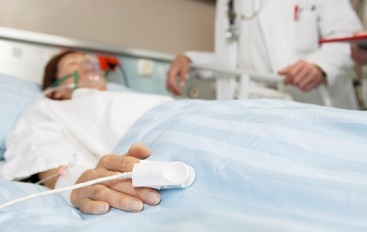 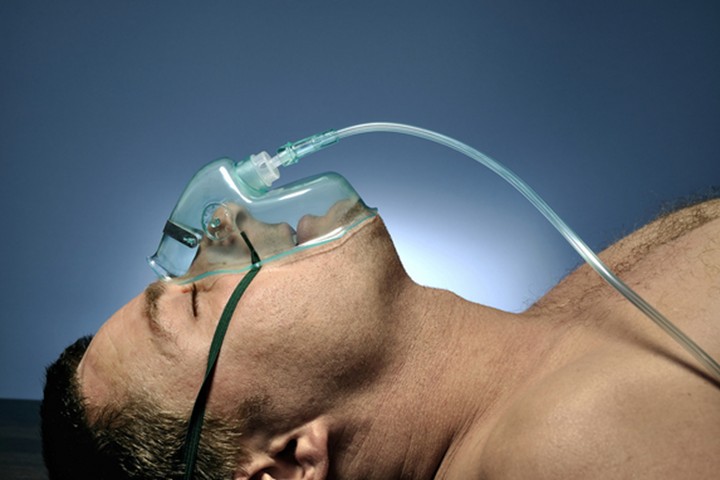 Phân loại
II/ Nguyên nhân
Hôn mê trong các bệnh lý tổn thương mạch máu não
Hôn mê liên quan đến bệnh lý nhiễm trùng
Hôn mê liên quan đến bệnh lý co giật
Hôn mê liên quan đến bệnh lý chuyển hóa
Hôn mê liên quan đến bệnh lý ngộ độc
Hôn mê trong bệnh lý chấn thương mạch sọ não
III/ Cơ chế bệnh sinh
a, Vị trí tổn thương của não gây hôn mê: 
-  Tổn thương hệ thống lưới hoạt hoá đi lên: làm vỏ não mất hoạt hoá, bị ức chế, mất khả năng thức tỉnh
Tổn thương ở vỏ não lan rộng ở cả hai bán cầu hoặc tổn thương nặng ở một bán cầu đại não gây tổn thương thứ phát lên cấu trúc lưới đi lên
 Cơ chế sinh bệnh gây hôn mê phải tác động vào hai cấu trúc giải phẫu trên
B, TÍNH CHẤT TỔN THƯƠNG NÃO TRONG HÔN MÊ
IV. ĐÁNH GIÁ MỨC ĐỘ HÔN MÊ THEO KẾT QUẢ ĐIỂM GLASGOW
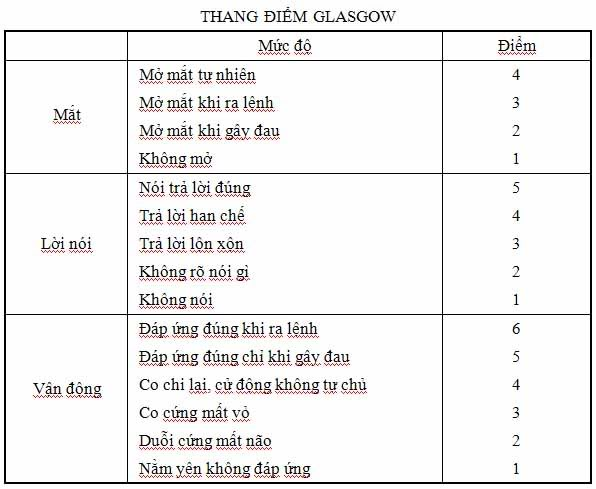 15 điểm
bình thư­­­­ờng.
9-14 điểm
 rối loạn ý thức nhẹ.
6 đến 8 điểm
 rối loạn ý thức nặng.
4 đến 5 điểm
hôn mê sâu
3 điểm: hôn mê rất sâu, đe doạ không hồi phục
V.CHẨN ĐOÁN
A. CHẨN ĐOÁN XÁC ĐỊNH
B .CHẨN ĐOÁN PHÂN BIỆT
VI. XỬ TRÍ
QUI TRÌNH ĐIỀU DƯỠNG
1. NHẬN ĐỊNH
-  Quan sát bệnh nhân.          
- Đánh giá mức độ hôn mê.
- Phân loại được hôn mê có triệu chứng thần kinh chỉ điểm hay không?
- Lấy mạch, nhiệt độ, HA.
- Nhịp thở, tần số, kiểu thở có rối loạn không?
- Có các dấu hiệu cơ năng: Nhức đầu, nôn.
Hỏi : Tiền sử bệnh nhân có mắc bệnh gì không? Có vướng mắc gì về tình cảm trong gia đình và xã hội không? ( khâu này phải qua người nhà )
thu thập mọi giấy tờ, y bạ có liên quan đến bệnh nhân để giúp quá trình chẩn đoán, điều trị và chăm sóc.
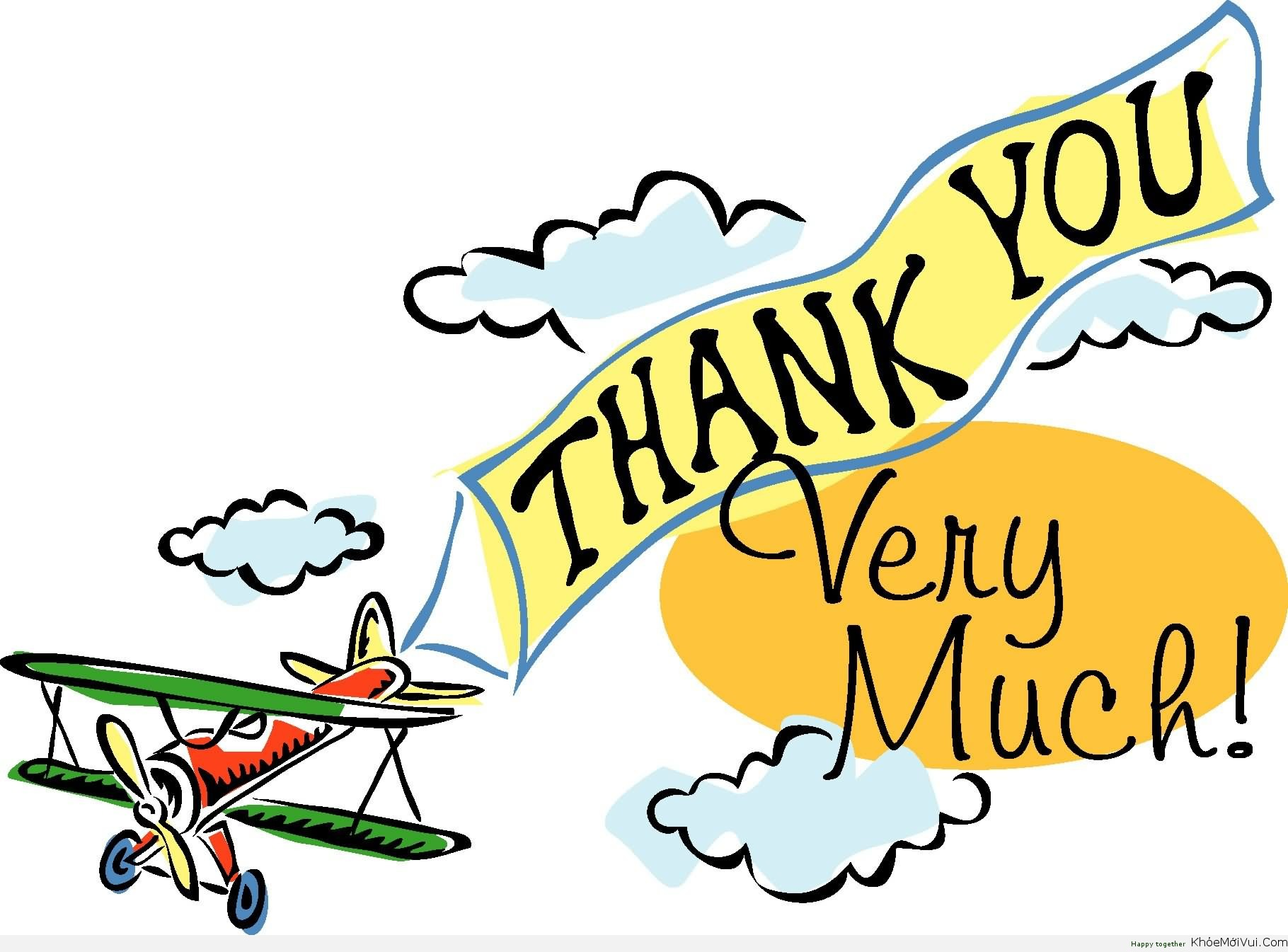